1. Distance vs. time graphs
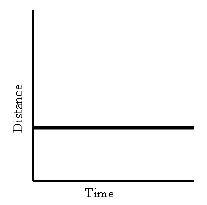 Time is passing, but the distance does not change.
The object is stationary.
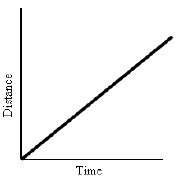 Distance and time increase constantly. Slope does not change.
The object is at constant speed.
1. Distance vs. time graphs
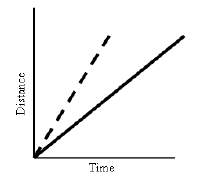 Steeper line indicates higher speed. Both are constant.
Curved lines indicate an increase in speed. The object is accelerating positively.
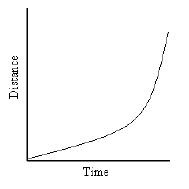 2. Velocity vs. time graphs
Horizontal line on the speed vs. time graph indicates speed is NOT changing as time passes. Constant speed.
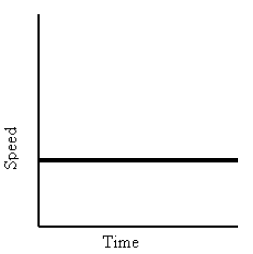 Speed is decreasing. Object is decelerating.
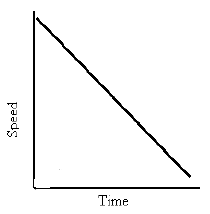 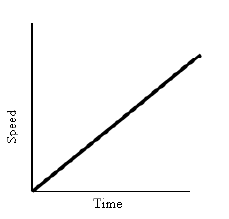 Speed is increasing. Object is accelerating.
2. Velocity vs. time graphs
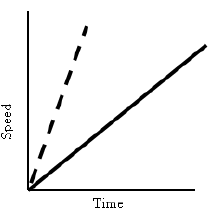 Steeper slope indicates greater acceleration.